History on eFPGAs
2002 – QuickMIPS Multi-core SoC 
Process: 180nm
eFPGA LC size: 99um x 94um
9,306 um2
1999 - 1st eFPGA used in SoC
Process: 0.35um
eFPGA LC size: 145um x 170um
24,650 um2
2017 – EOS S3 Multi-core SoC
Process: 40nm
eFPGA LC size: 31um x 31um
961 um2
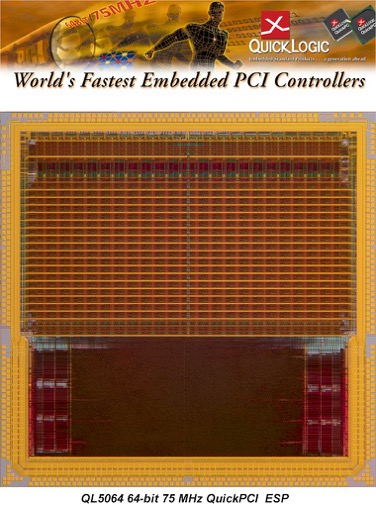 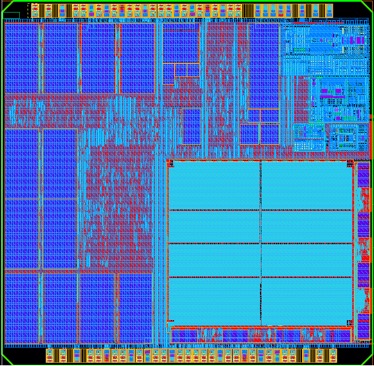 eFPGA
eFPGA
eFPGA
PCI
Copyright © 2016 QuickLogic, Inc. All rights reserved.
6/21/2017
1
[Speaker Notes: In 40nm is only roughly 10% of what it used to be 15 years ago]
Adds Flexibility – Enables complex functionality 
     Ultra-Low Power Consumption – Power optimized
     Increased Performance – Eliminates chip-to-chip delays
     Higher Revenues – Enables multiple product variants
     Greater Profits – Closer match to market needs
     Lower R&D Costs – Reduces development time & cost
     Faster Time to Market – Supports post-fabrication changes
eFPGA BenefitsAdding Post-Fabrication Flexibility to SoCs
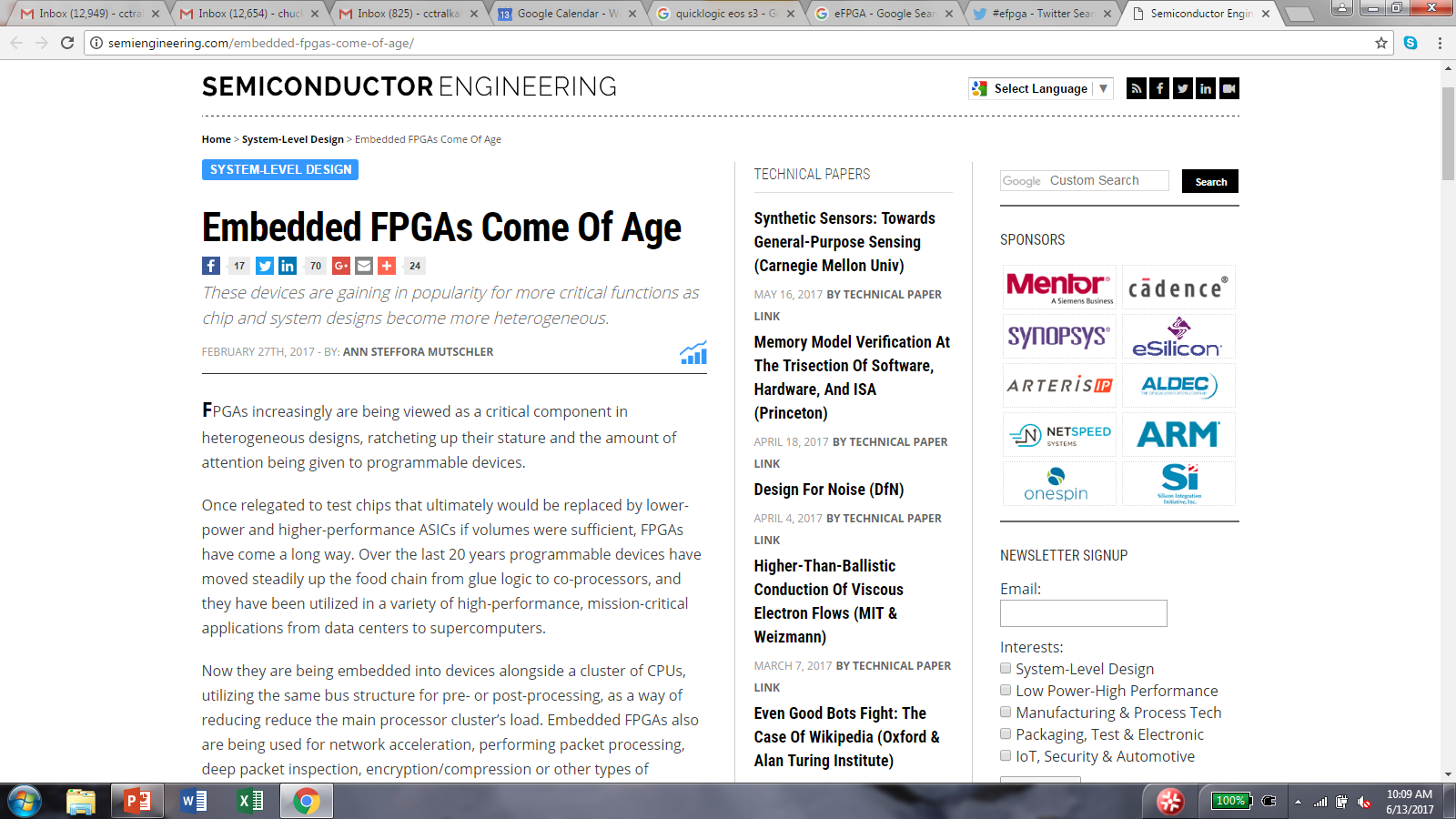 Copyright © 2017 QuickLogic, Inc. All rights reserved.
2